Romeo & Juliet
Semester Week 14
Unit Day 24
Week 13 Overview
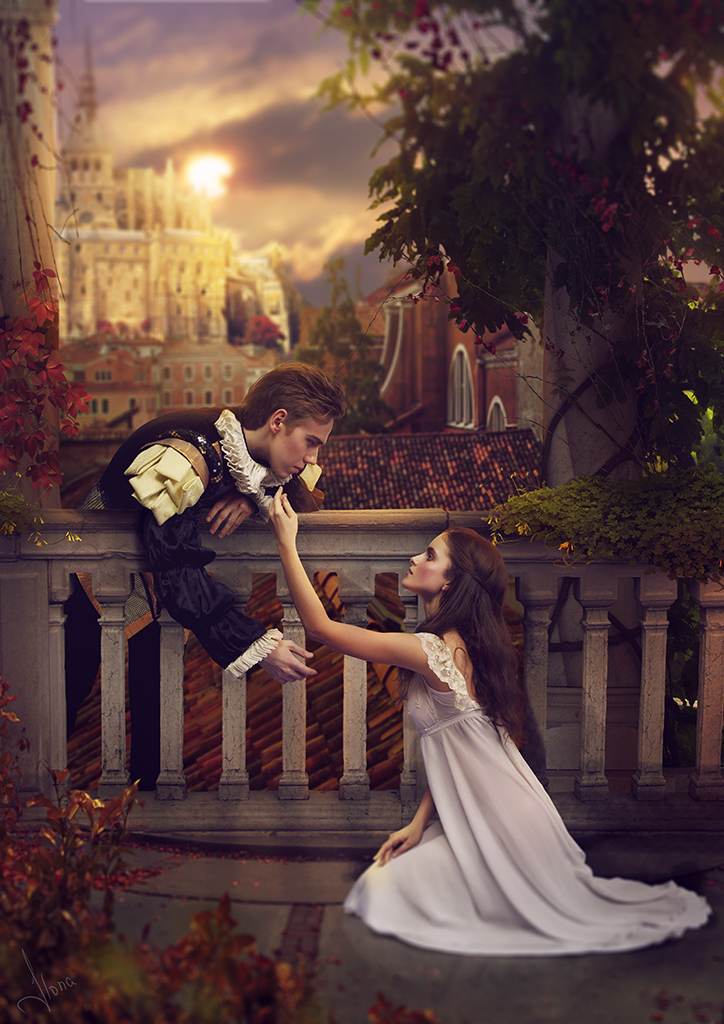 Monday (Day 21):
Read Project assignment sheet
Choose project option
Begin working!
Tuesday (Day 22):
Continue working on project
Zoom call at 1 pm to discuss project/answer questions
Wednesday (Day 23):
Continue working on project
Thursday (Day 24):
Continue working on project
Friday (Day 25): 
Catch Up Day!

Submit project by 11:59 pm on Sunday 4/26
*Add project to Google Folder:
Romeo and Juliet Project
This Photo by Unknown Author is licensed under CC BY-NC-ND
Submitting Assignments
*We are collecting the following assignments from the Romeo and Juliet unit.   - Anticipation Guide - 10 pts Reading Category   - Ted Talk - 10 pts Speaking and Listening Category   - Journals - 10 pts in Writing Category   - Comprehension Questions - 50 pts in Reading CategoryIf you wish to submit these assignments, please email digital copies or take pictures of hard copies and send via remind. If you completed comprehension questions in google forms, I already have them! Bronx Masquerade CEIEI's and Romeo and Juliet CEIEI's will be scored and commented on in Google Drive (no action necessary).If Ms. Cowart has already contacted you about sending work to her, please do so!Even if you already sent these assignments in, PLEASE send again so we have them all in one place. This is greatly appreciated!
Thursday – Day 24
Romeo and Juliet Project

Step 1: Read all Project information!
Step 2: Choose the option that works best for you!
Step 3: Start working on the project!

Submit project by 11:59 pm on Sunday 4/26
*Add project to Google Folder:
Romeo and Juliet Project
Reminders, Resources & Tips
** All linked materials available on blog **

Romeo and Juliet Project information:
https://drive.google.com/file/d/1ux1zBxIb9bGEMi9ESuJz0LnpH2XWEdv4/view?usp=sharing

*This information is also posted on the blog
Romeo and Juliet Project
Purpose: 
The purpose of this project is to show your ability to analyze and think critically about the story elements of Romeo and Juliet including crucial plot events, characterization, and setting. 
You will adapt the play of Romeo and Juliet into a modern day context and a different medium.
Directions: 
Review the project options.
Choose the project option that plays to your strengths!
As you adapt Romeo & Juliet, make thoughtful choices. You will complete an INDIVIDUAL reflection at the end of this project, so make sure you understand why decisions about setting, characters, graphics, etc. are made.
Option 1: Act it Out
Directions:
Select one complete (and important) scene from Romeo & Juliet. 
Re-write it in modern language with a modern setting. 
You will record a video of your scene & submit your TYPED script (you do not need to memorize).  
If your scene has more than 1 person, consider involving family members in the play! 
Use costumes, use props, have fun!
Option 2: You’ve Got Mail
Directions:
Select four crucial plot points from Romeo & Juliet and create a post card for each. 
You will need to write your letter from the perspective of one of the characters in the story. 
The four postcards can be from the same character or they can be sent from different characters. 
The front should include images/symbols/colors relevant to the event. 
The back should feature an address and recipient alongside a short letter explaining the event and detailing potential changes/consequences. 
Be thoughtful about details including addresses, sender, recipient, stamp image, etc.
Option 3: COMIC-IFY IT
Directions:
Select four complete (and important) scenes from Romeo & Juliet and re-write them as a comic strip. 
Be sure to include crucial dialogue while using illustrations to show action and emotion. 
You may use the original setting or determine an alternate time & place. 
Make sure the language (dialogue) matches the setting you choose!
Option 4: Go Write A Novel
Directions:
Select four crucial plot points from Romeo & Juliet to re-write using traditional narrative structure. 
You should change the time and place. You may modernize it or set it in a completely different time and place (Ex: Future, space OR 1920s NYC). 
You must use accurate narrative structure including dialogue and imagery.
Option 5: Go Write A Children’s Book
Directions:
Take the entire story of Romeo and Juliet and adapt the plot to be appropriate for a child (think Gnomeo and Juliet!). 
You will need to create Romeo and Juliet characters that are child friendly (obviously, the ending will need an adjustment!). 
Each page should contain an illustration and 3-5 sentences of text. 
Remember – this is a CHILDREN’S book so you want lots of pictures and minimal writing. 
Your finished product should be between 8-12 pages, with only a few sentences per page.

Visit this link for an example of a children’s story: Romeow and Drooliet read by Hailey Duff https://www.storylineonline.net/books/romeow-drooliet/